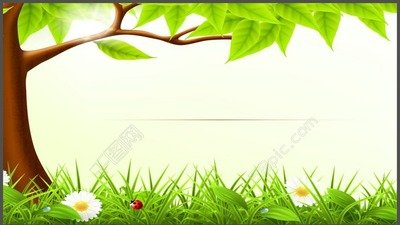 新标准英语一年级起点第七册
Review Module 6  上
大长山岛镇中心小学
            杨春莲
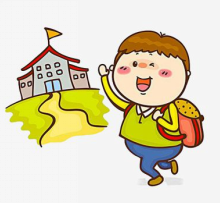 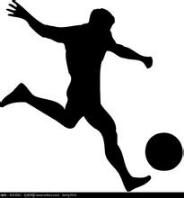 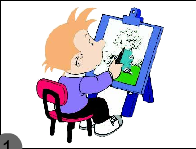 An answer race. 抢答
go to school
play football
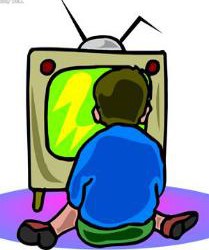 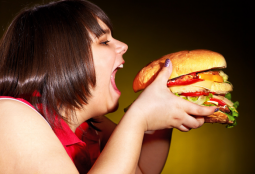 ×
eat a hamburger
paint a picture
watch TV
What did/didn't you do ?
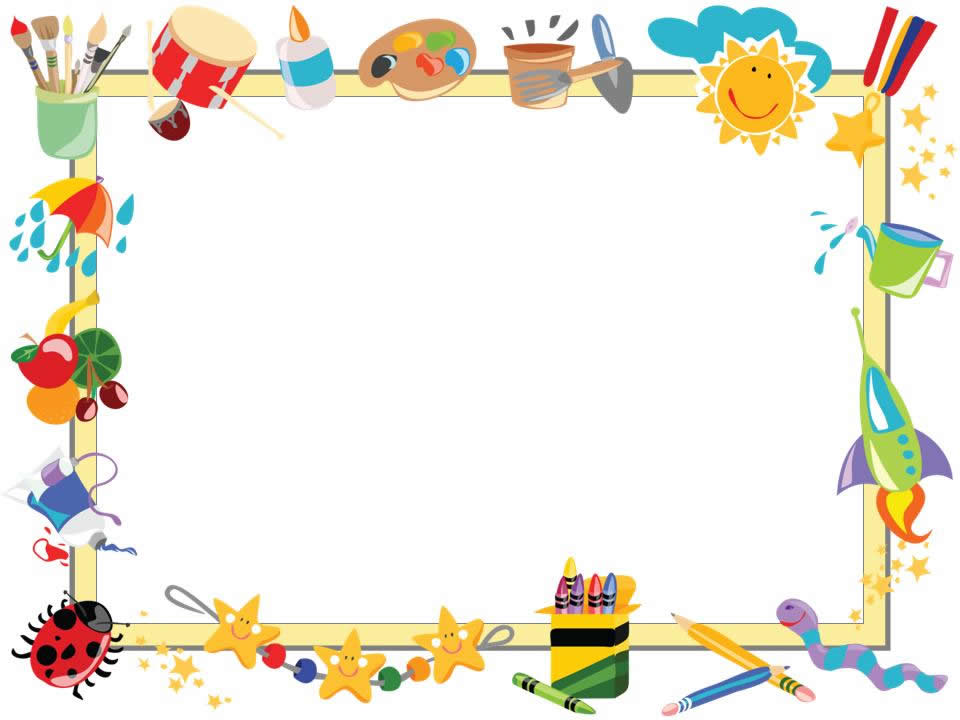 Task        
 Review Module 6 and 
try to tell stories with the simple past tense .
用一般过去时讲述故事。
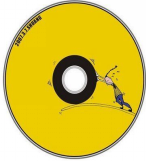 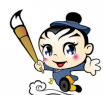 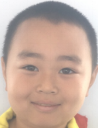 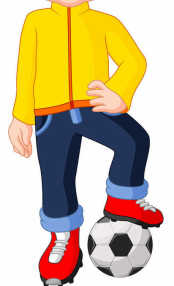 Let's listen.
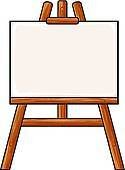 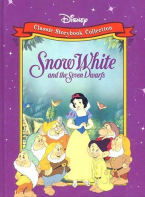 Dear teacher,

        How are you ? I had a good time on National Day. I didn't stay at home, I played football with my friends. 
      And I went to the bookshop. At the bookshop, I watched a CD named Ma Liang. And I bought a Snow White book.  I like it. And I painted a picture there. 
     I will show them to you. Happy National Day!
  
From,
Wang Fengli
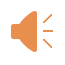 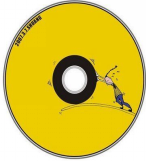 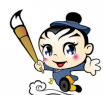 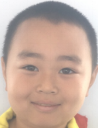 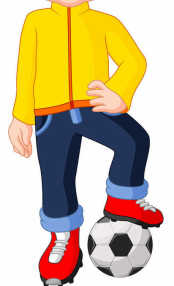 Let's have a match.连线
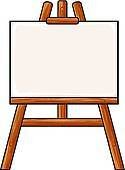 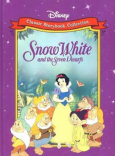 Where did he go?                        He painted a picture.

What did he buy?                        He didn't stay at home.

What did he paint?                     A CD named Ma Liang.

What didn't he do?                     He went to a bookshop.

What did he watch?                   He bought a Snow White book.
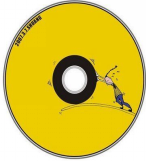 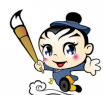 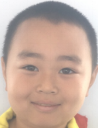 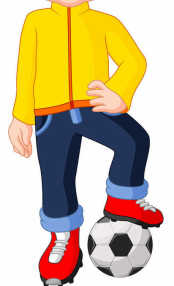 Let's have a match.连线
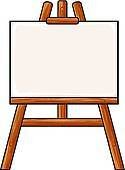 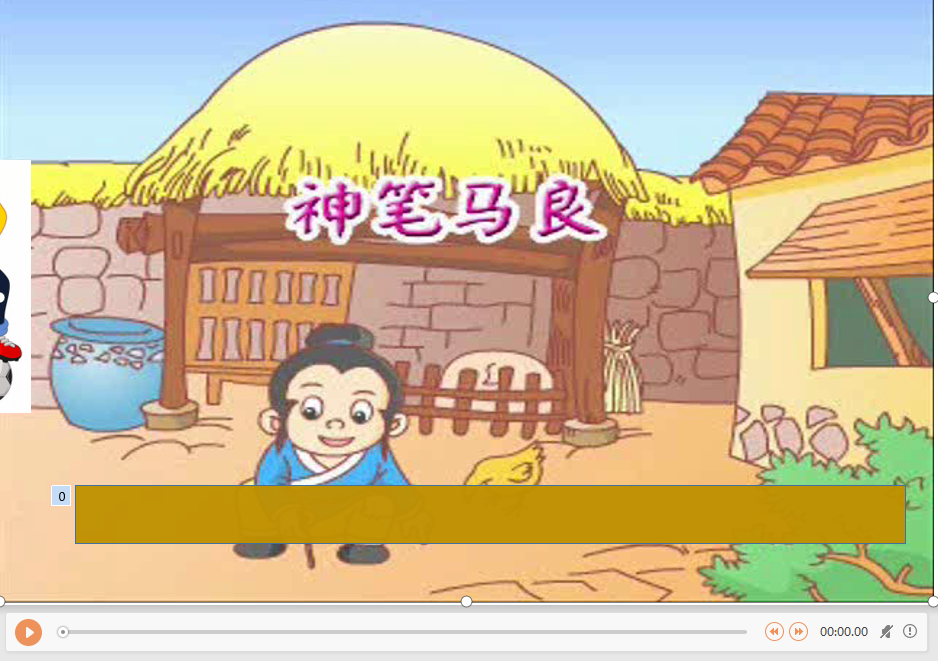 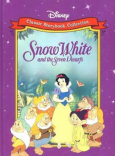